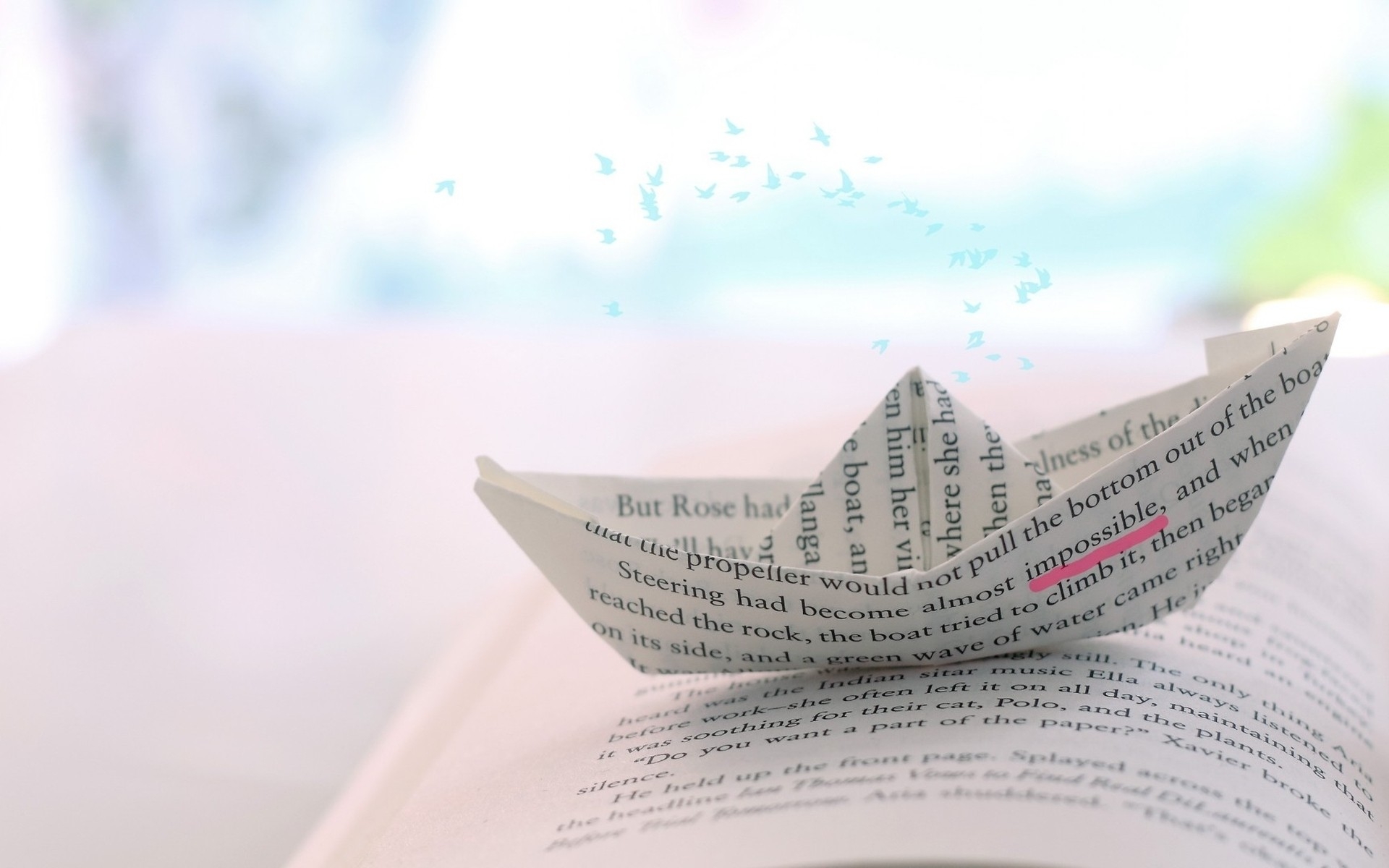 Муниципальное бюджетное дошкольное образовательное учреждение « Детский сад № 3» городского округа Самара
__________________________________________________________________________________________________________________________________________________________________
443004 г. Самара, ул. Нефтяников, д. 14а
тел.: (846) 330-37-16 факс: (846) 330-37-16 
е-mail: mdou-3k@yandex.ru
(в рамках Всероссийской Недели Добра, 
в период с 03 - 25. 04.2017 г.)
Проект: Благотворительной акции «Кораблик доброты»
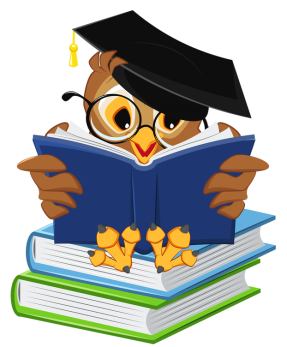 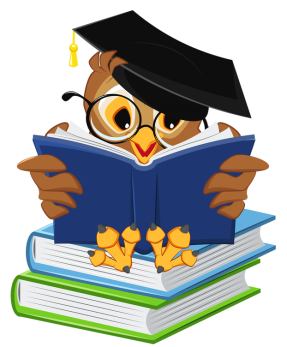 Выполнила:  Воспитатель первой категории
                        Кусукина Людмила Алексеевна
г. Самара
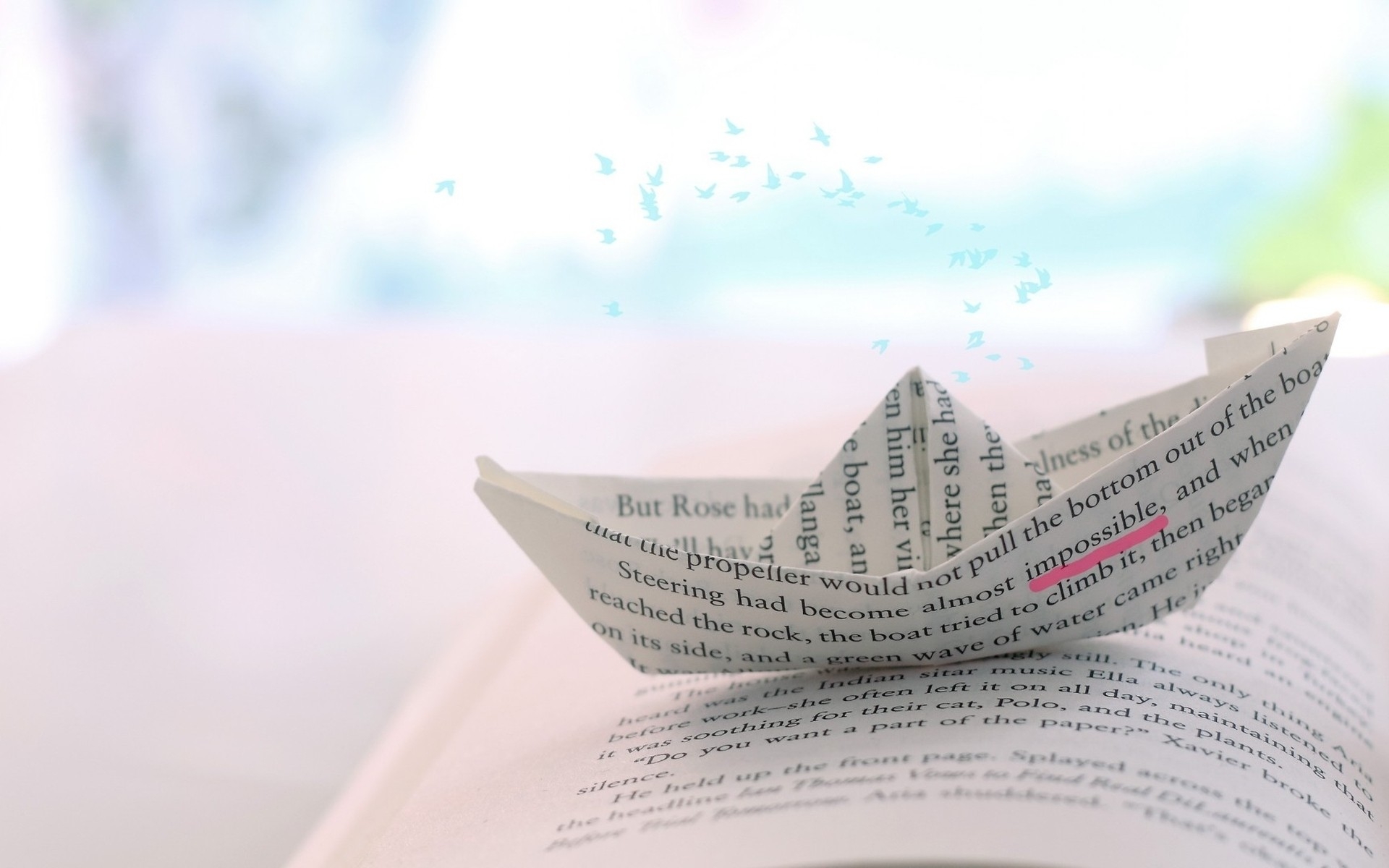 Акция проводится в  партнёрстве с 
Министерство социально-демографической и семейной политики Самарской области
государственное казенное учреждение Самарской области
«Комплексный центр социального обслуживания населения « Ровесник»
                                     Отделение Зеленая 11___________________________
юридический и фактический адрес: 443051, Россия, Самарская область, г. Самара, ул.М.Авейде,29
тел/ факс 8-(846)-997-39-88, тел. 931-73-34;е-mail: sprovesnik@mail.ru
Девиз: «Будь на волне – читай!»
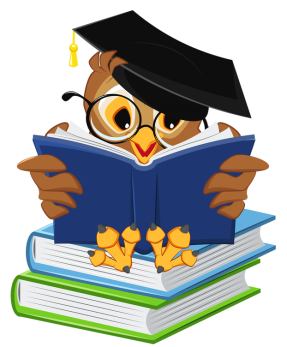 Цели акции:
   Способствование культурному развитию детей, попавших в трудную жизненную ситуацию, путем организации для детей культурно-досуговых мероприятий с организованным дарением книг
Задачи акции:
   Привлечение учреждений и отдельных лиц к участию в акции;
Объединение совместных усилий различных учреждений и отдельных лиц в поддержке и продвижении детского чтения в социальных учреждениях;

   Создание благоприятной обстановки и организация культурно-досуговых мероприятий для детей, оказавшихся в трудной жизненной ситуации
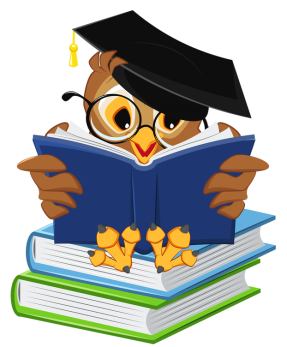 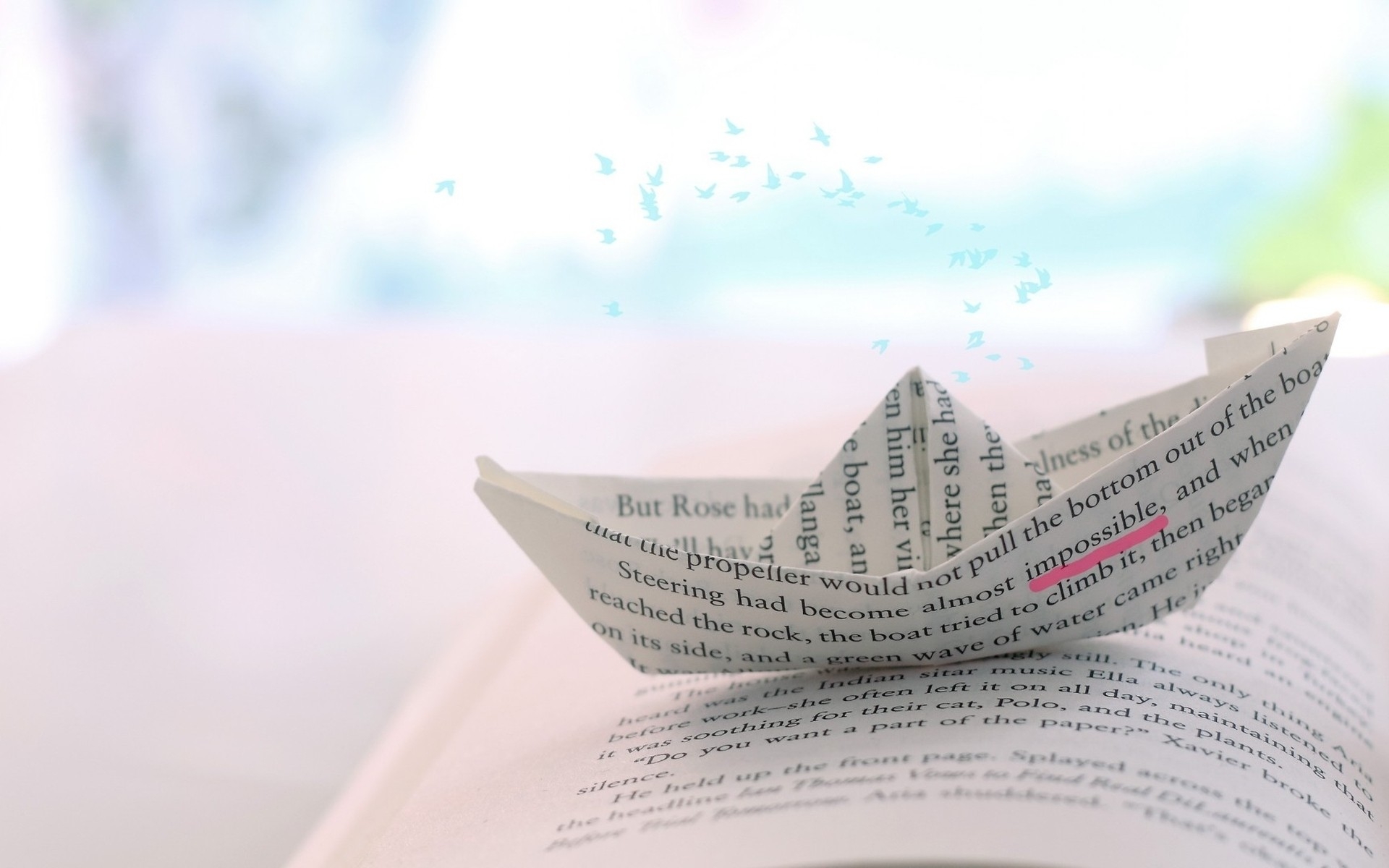 Первый этап (с 3 по 16 апреля 2017г) сбор детских книг для детей из социальных учреждений.
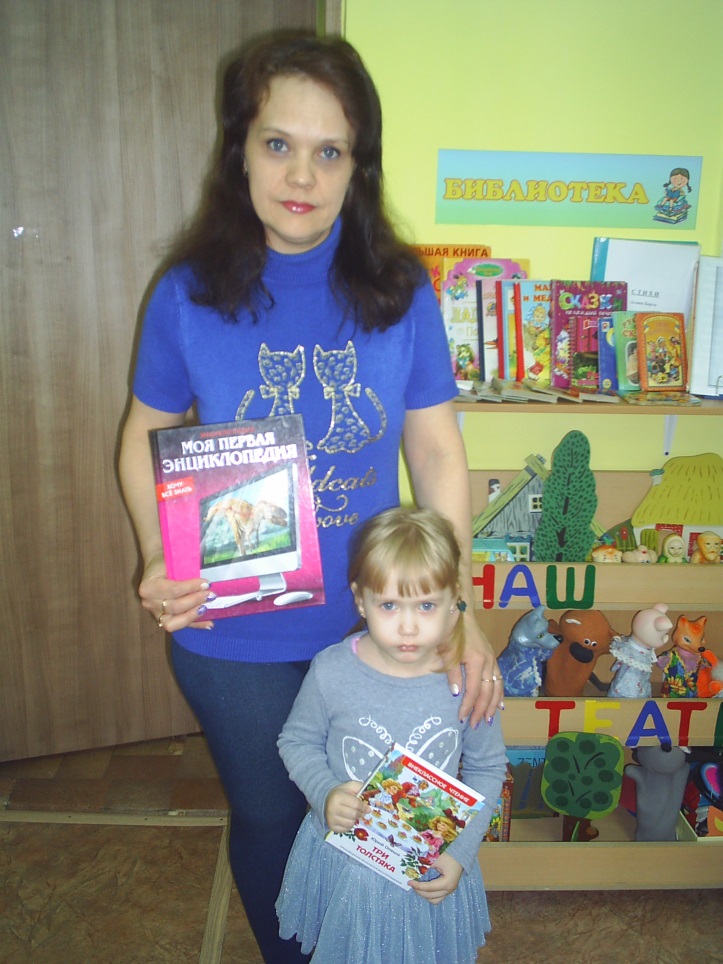 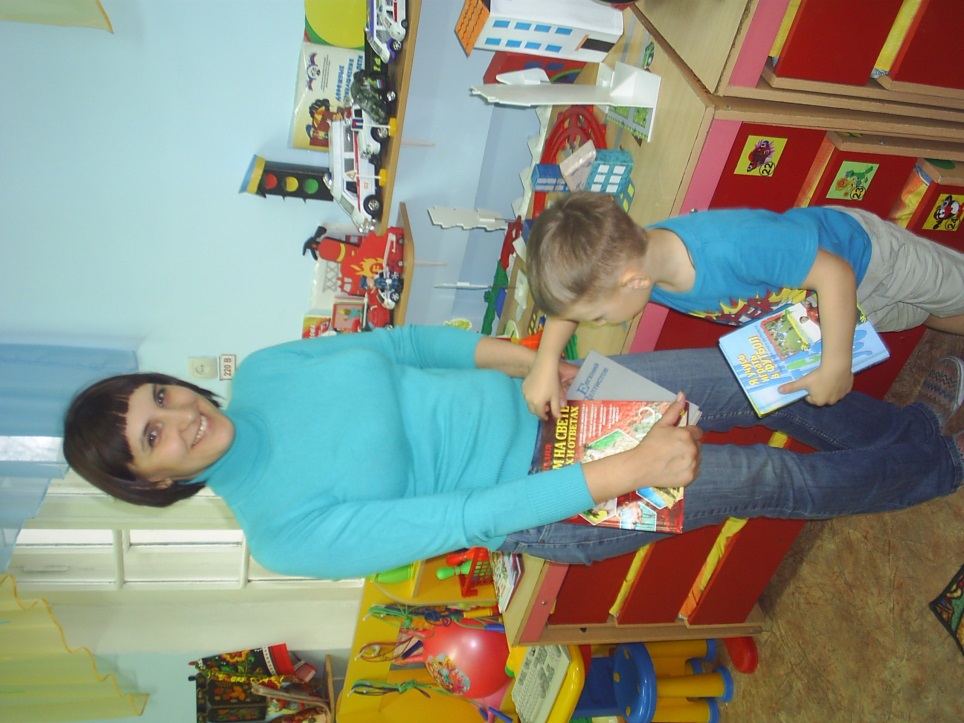 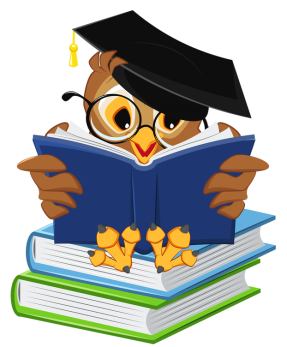 Дарители: Нартымова Анна,Миннуллина  Мира, Кусукин Роман, Волков Егор, Аютов Данниил, Жога Глеб,Тихонова Александра, Ермолаев Дмитрий, Лаврова Кира, Тявин Егор.
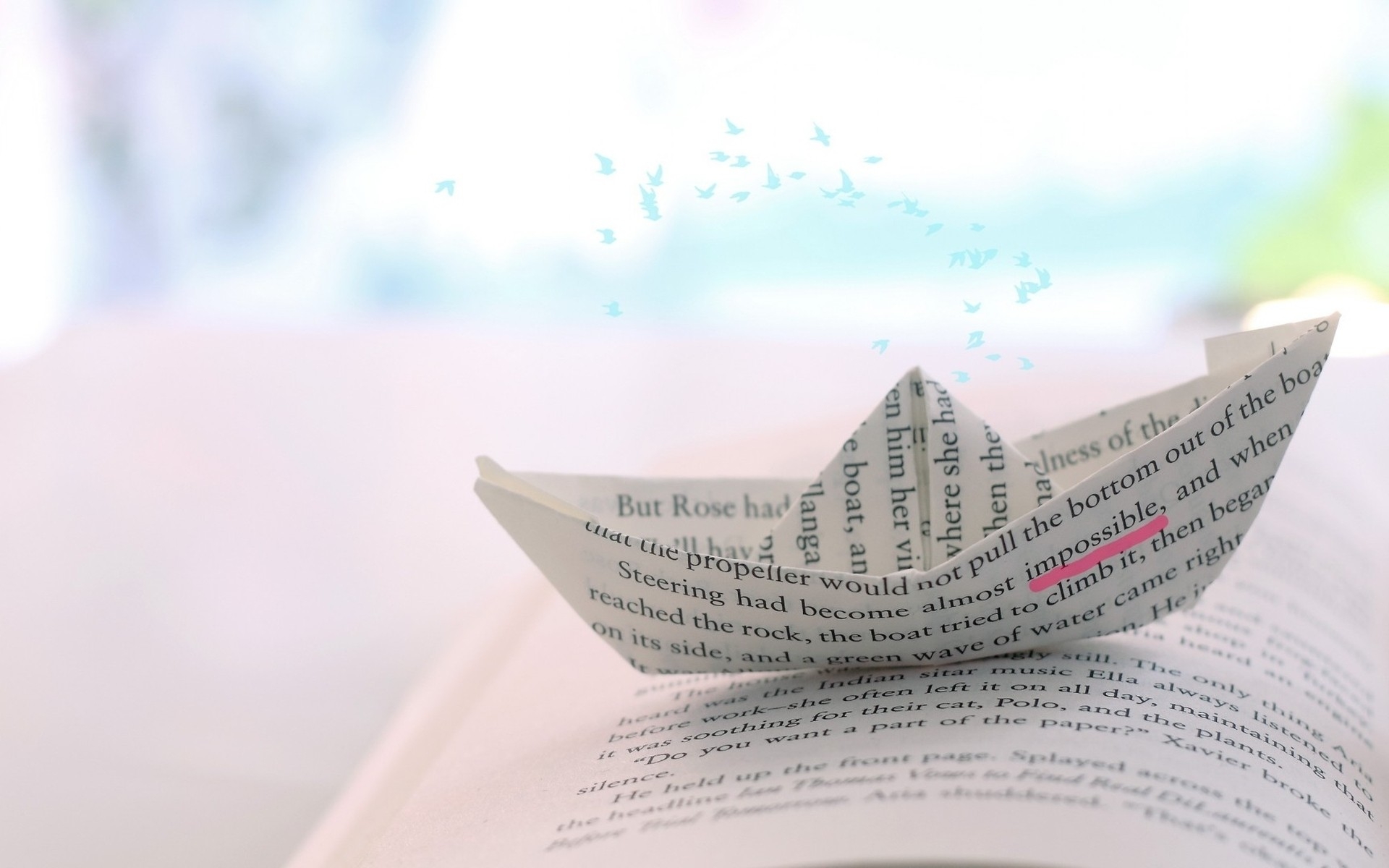 Изготовление бумажных кораблей со слоганом акции: 
«Кораблик Доброты», «Весенняя Неделя Добра 2017», «Будь На Волне Читай»
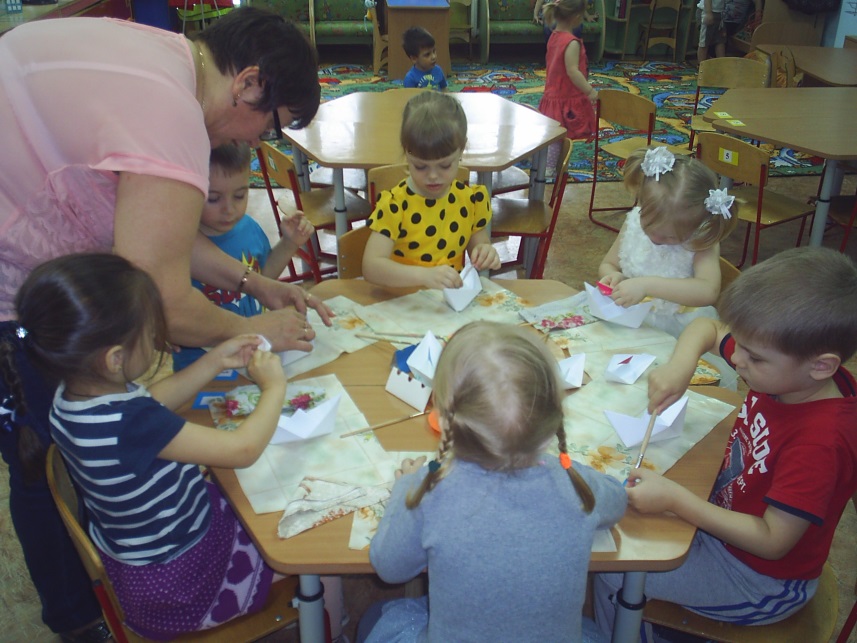 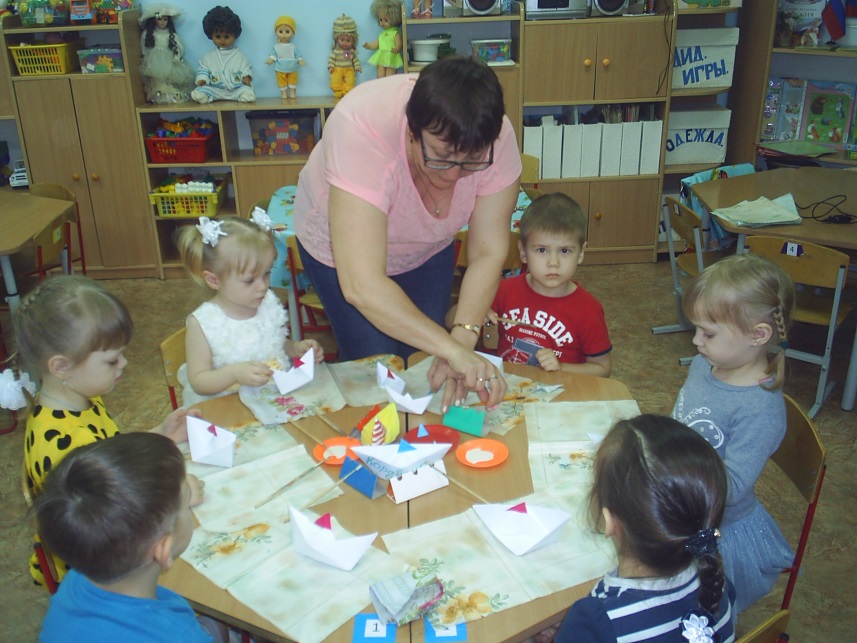 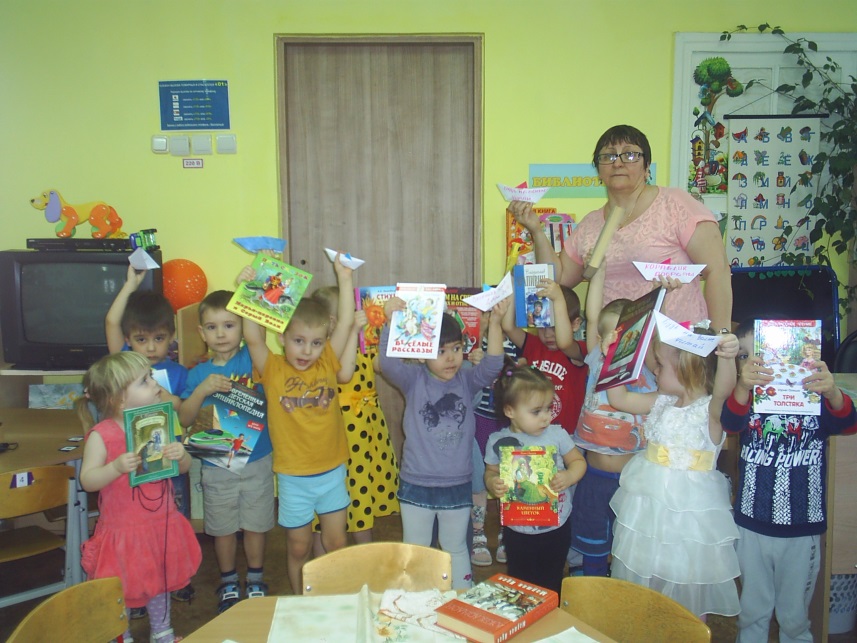 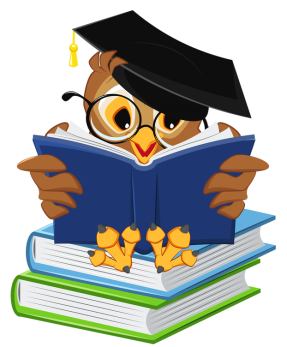 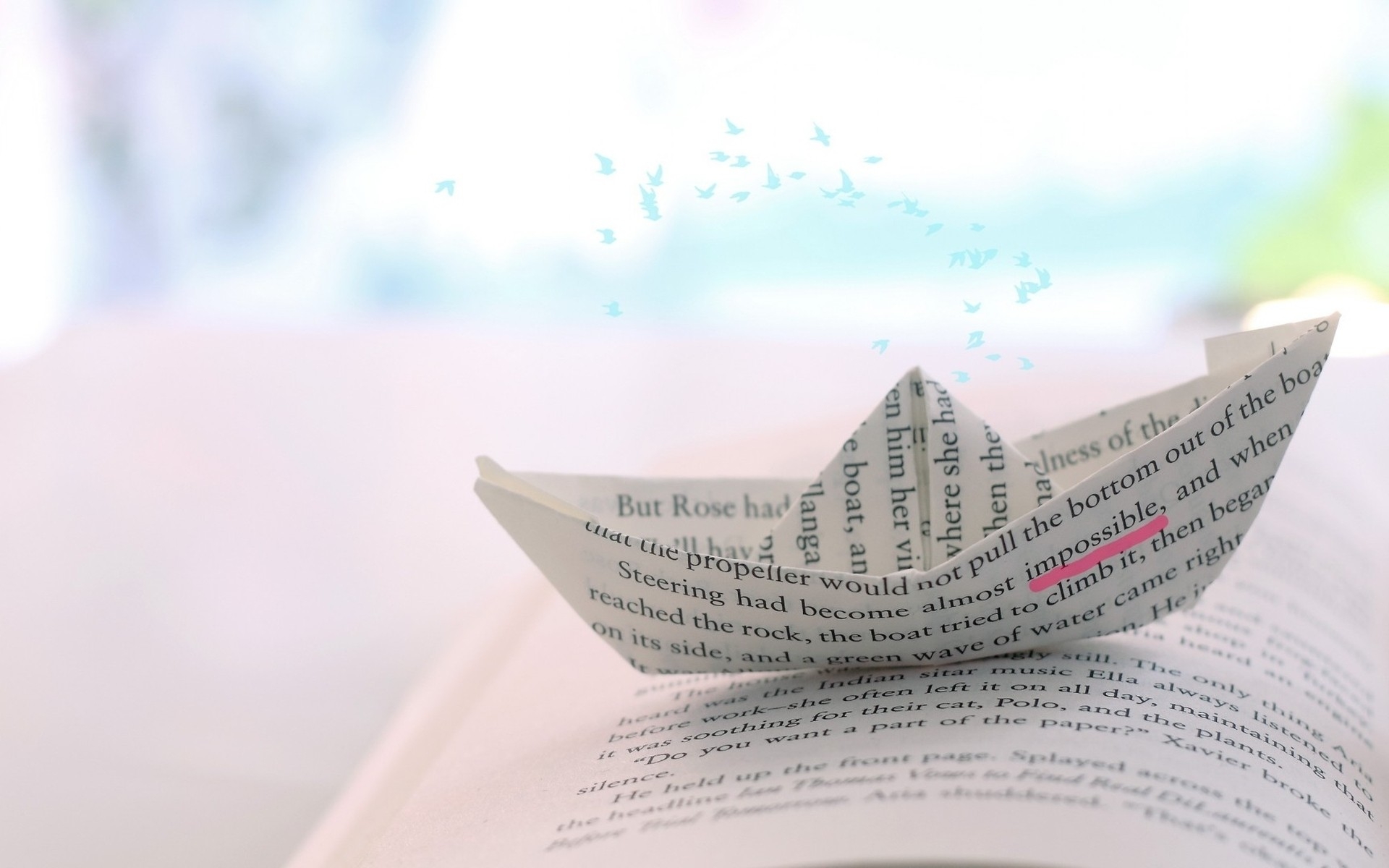 Второй этап (с16 апреля по 24 апреля 2017) участники акции передают детям кораблики и книги
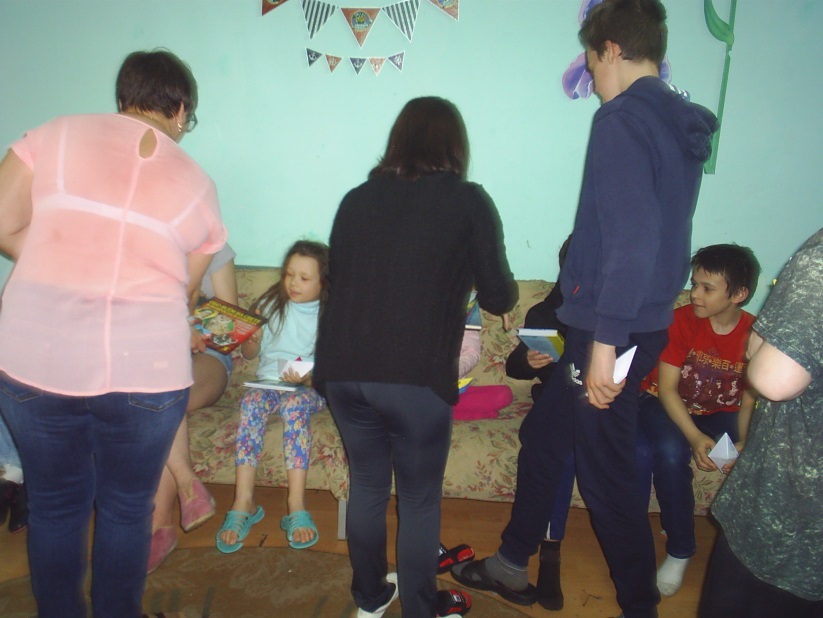 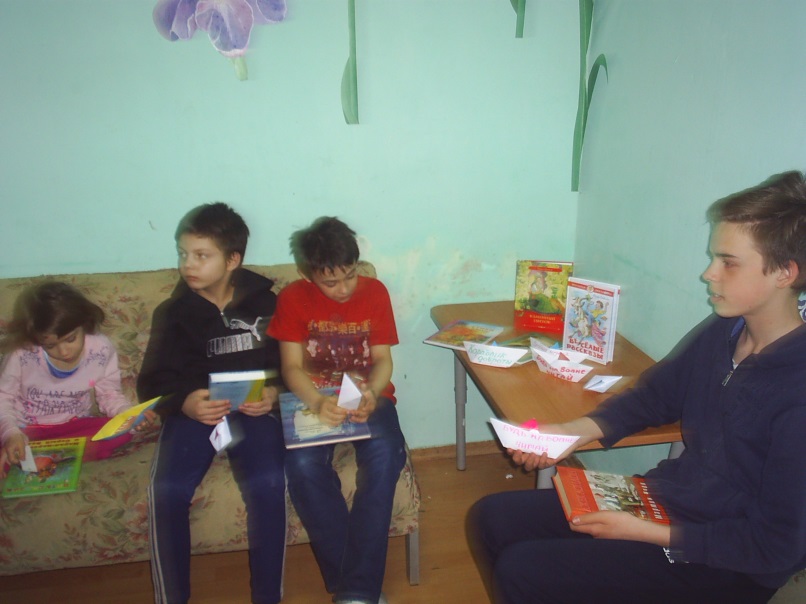 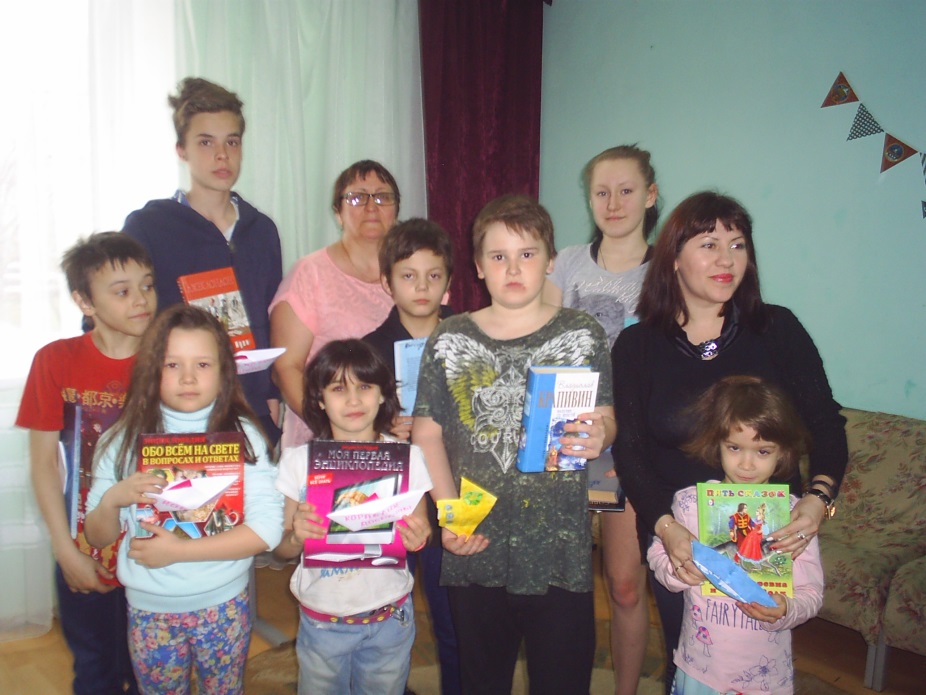 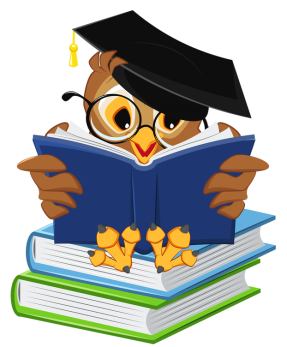 Будь на волне – Читай
Кораблик –  Доброты
Спасибо за  поддержку
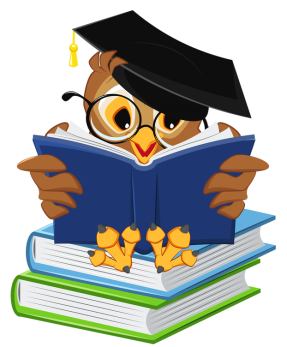 Весенняя неделя – Добра 2017